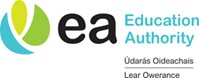 Getting Ready to Learn
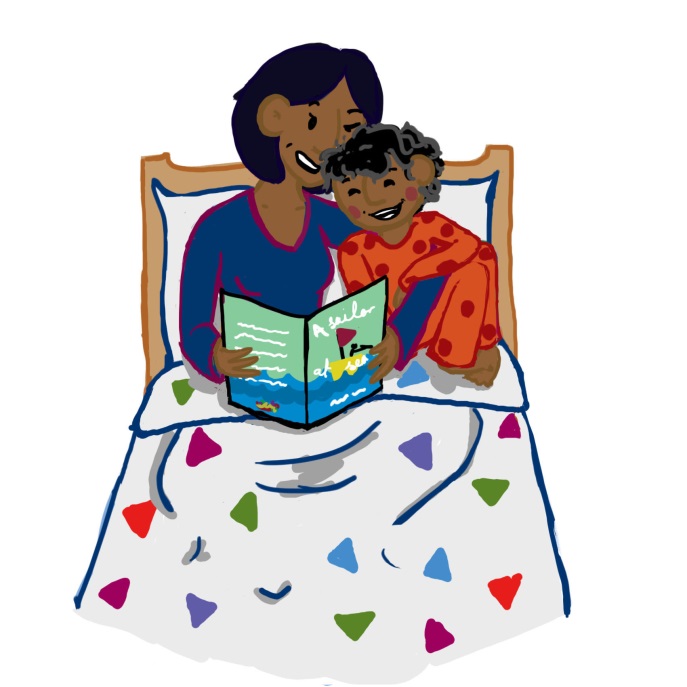 Big Bedtime Read
[Speaker Notes: If possible,   organise an eye-catching display of books which will attract attention.   If this can be visible leading up to the first Big Bedtime Read session , it may encourage parents to attend.

Introduce parents to Big Bedtime Read,    emphasising the fun it will be for both parent and child!      In addition,   by spending a short time each night,  reading together,  a parent I laying the foundation for so many, many important skills.]
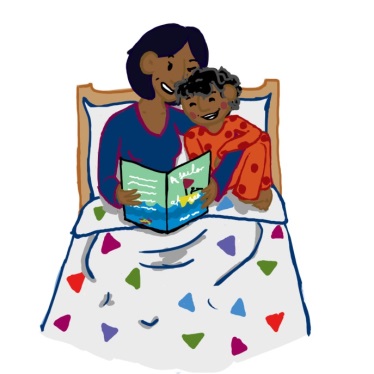 Big Bedtime Read
Aims:
To explore the importance of reading to young children


To share ideas about how to enjoy a book with your child


To provide resources to support Bedtime Reading!
Getting Ready to Learn
[Speaker Notes: Outline briefly what you will be focussing on throughout the session /session.]
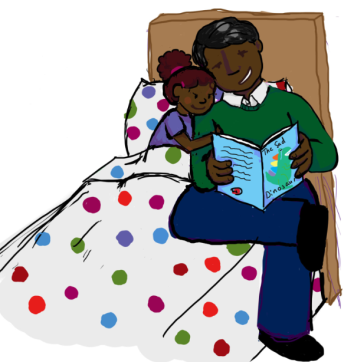 Big Bed Time Read
Sharing a book together:

helps create a love of reading
develops language skills
encourages exploration of life experiences,  feelings and ideas   
stimulates imagination
builds knowledge and skills
Getting Ready to Learn
[Speaker Notes: Briefly demonstrate each point by using examples from a range of different books.

Give parents time to browse and talk about the books they think their child would choose and why the book would appeal , e.g. 

     stimulating illustrations that prompt discussion

     highly patterned or rhyming texts tat encourage children to join in

     familiar events or characters

     humour

     adventure 

    coping with emotions]
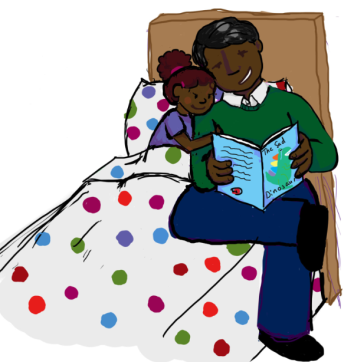 Big Bed Time Read
Spending time reading to or with your child helps support emotional well-being and strengthens bonds.
Adapted from Birth to Five    Health and Social Care   page 89
Getting Ready to Learn
[Speaker Notes: Talk about the pleasure experienced by both parent and child as they snuggle up to enjoy some quality time together. 

Often books stimulate conversations and encourage children to share their thoughts and feelings.


Remind Parents about the wealth of information that is available in Birth to Five,  which they received when their child was born.]
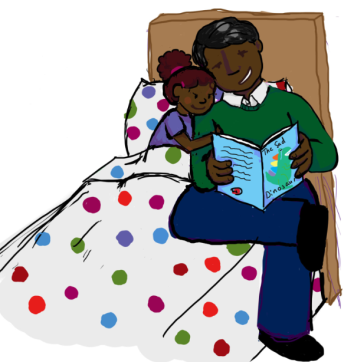 Big Bed Time Read
Right from the start…
The quality  and quantity of language that children hear in their first 3 years contributes to their long term cognitive development.
Access to books is essential in  developing basic  vocabulary and reading skills and produces  an increased enjoyment of books and improved attitude towards  reading and learning.
Research shows that early experiences, opportunities to build vocabularies and  a literature rich environment are the most effective ways to support the development of pre reading and cognitive skills that ensure children are prepared for success in school and through life.
Getting Ready to Learn
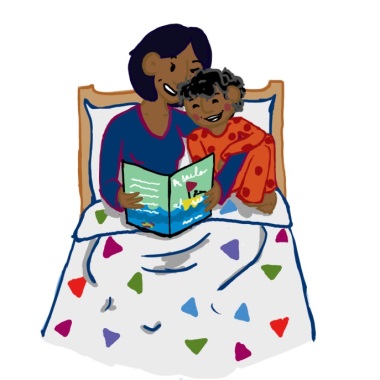 Big Bed Time Read
Bedtime Routines
Make sure your child is calm and ready for bed by having regular routines.
Too much stimulation just before bed can wake your child up again.  It can help to spend some time ‘winding down’ and doing some calmer activities, like reading.

                                  Adapted from Birth to Five    Health and Social Care   page 89
Getting Ready to Learn
[Speaker Notes: Setting routines that ensure children get sufficient sleep is essential.  
Sometimes we will be aware that children need to go to bed earlier because they are particularly tired  but most nights they should have a clear bed time and know what this means sleep!]
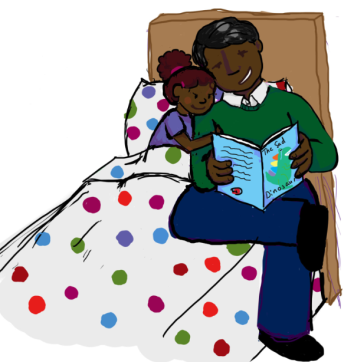 Big Bed Time Read
An example of a routine could be:
have a bath, then put on night clothes
have supper or a milky drink
brush teeth
go to bed
share a bedtime story
Have a goodnight kiss and a cuddle
Getting Ready to Learn
[Speaker Notes: Talk about other things that might settle a child   e.g.    

if he of she has a favourite cuddly toy or comfort blanket,  make sure it is nearby

leaving a dim light on or the door slightly ajar


Consider controllable background noise levels such a TV volume in other rooms
Discuss the impact of over-stimulating/ distracting environments e.g. etc.  TVs/ computers/ tablets in rooms,  access to noisy toys 

Some parents may have specific concerns about their children’s sleeping patterns.
Reassure  parents that it can take patience,  consistency and commitment,  but most sleep problems can be solved.    
There is further information available in the Birth to Five Book  (HSC), *page 89-91,  providing advice on specific issues, e.g.  children who:
 will not go to bed
wake during the night
Have nightmares or night terrors

A summary flier is provided on the Getting to Learn website which can be given to those with concerns.    If a child’s sleeping continues to be a problem,  parents should talk to their health visitor or GP.

*Every parent receives a copy of Birth to Five when their child is born.]
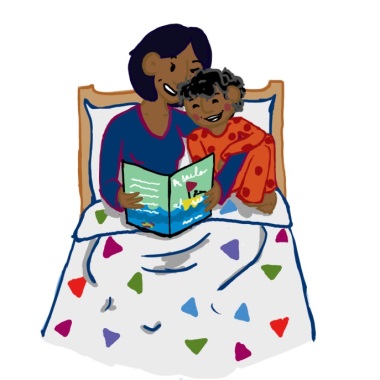 Big Bed Time Read
Three to four year olds need about 12 hours of sleep, but the amount can range from 8 hours up to 14.
Some young children will still need a nap during the day.
Getting Ready to Learn
[Speaker Notes: Talk about the impact on children who have insufficient sleep, e.g.

lack of energy to engage in physical activity

lack of concentration affecting communication and learning

irritability –affecting interaction and behaviour


Like charging a battery -  the body needs sufficient rest and nourishment,   a little charge of the phone may keep it going for a while but it runs out quickly!    A child with too little sleep may be up and moving but will not be ‘running at full power!’]
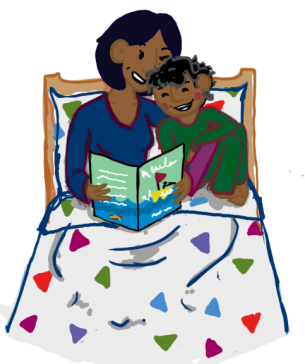 Big Bed Time Read
The World of Books:
Stories
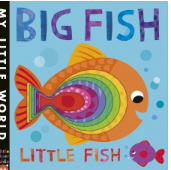 Familiar events
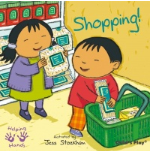 Imaginative worlds
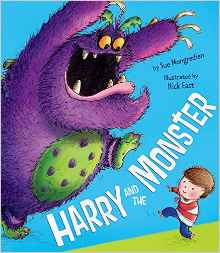 Personal interests
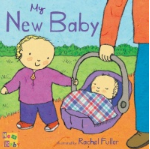 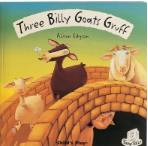 New Experiences
Familiar Tales
Getting Ready to Learn
[Speaker Notes: Show parents/carers the kinds of books that are available and emphasis importance of children making choices.

Talk about how to choose books that will stimulate and  encourage participation,  perhaps looking at level of difficulty    e.g.   Level of detail in  illustrations and impact on quality of discussion;   shorter or longer text  depending on listening skills,     familiarity of language,   experiences and concepts.]
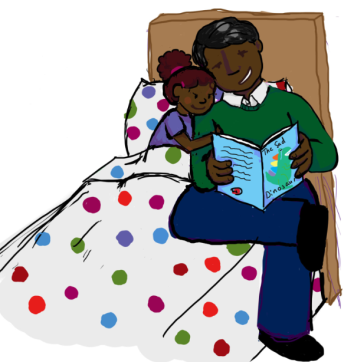 Big Bed Time Read
Information Books
Own life experiences
New worlds
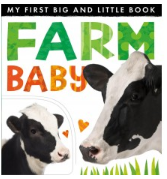 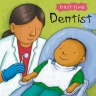 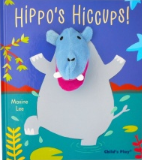 Personal interests
Getting Ready to Learn
[Speaker Notes: Information or non-fiction books provide children with a completely different reading experience.
They can share what they already know about a topic and learn new information  as they listen to an adult read and study illustrations and photographs.

Demonstrate how information books are laid out differently than fiction books.
The reader can choose to read different sections rather than working from the start to the end of the book!

Children can be encouraged to look for books on topics:

 they are already interested in, e.g.  animals or vehicles

that link with themes being explored in pre-school e.g. seasons or shapes

that may prepare them for new experiences  e.g.  trips to the dentist, or  a new baby

simply appeal!]
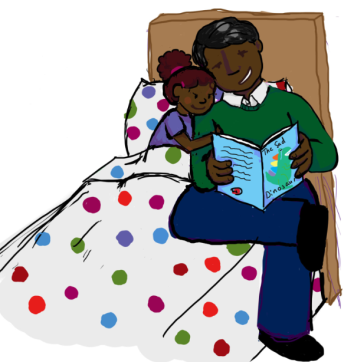 Big Bed Time Read
Rhymes and songs
participation
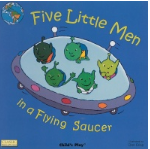 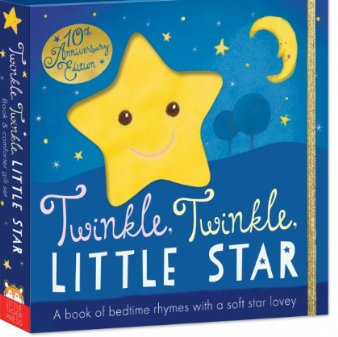 Enjoyment
Repetition
Rhythm and beat
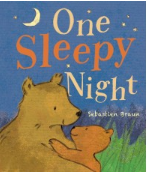 rhyme
Getting Ready to Learn
[Speaker Notes: Talk bout the importance of rhymes and songs

Participation -   young children can easily join in,  or lead,   developing confidence, extending vocabulary and speech patterns

Enjoyment – having fun and a sense of achievement,   playing with sounds and words

Repetition -  a key learning strategy,    supporting the development of attention and listening, auditory memory and narrative (sequencing Skills)

Rhythm and beat* -  support a range of skills including memory, sequencing,  counting,  patterning and one-one correspondence,   impacting on language and mathematical development as well as music and movement!

Rhyme –recognising similar endings in words, developing phonological awareness 

* Beat is the steady pulse that you feel in a rhyme or tune and may clap or tap
   feet along to e.g.   Clap or tap on the underlined syllables
Hum pty Dum pty sat on the wall
Hum pty Dum pty had a great fall

Rhythm -    is the length and accent given to notes or syllables within words
Hum pty Dum pty sat  on the wall
Hum pty Dum pty had a great fall]
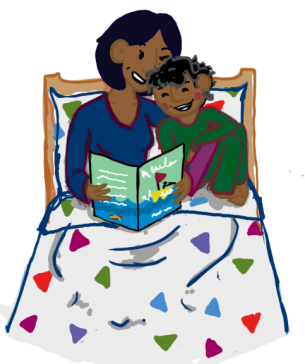 Big Bed Time Read
As you share books with your child you are modelling:

that reading is  enjoyable

how the squiggles on the page represent words and how they are organised to help the reader.

how to respond to ideas and share your thinking 

expression and fluency
Getting Ready to Learn
[Speaker Notes: Social Interaction]
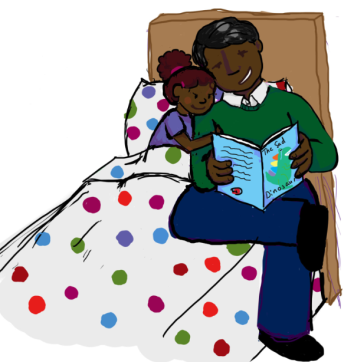 Big Bed Time Read
Opportunities for reading through out the day
Instructions
Labels
Cards and Letters
Posters
Websites
Getting Ready to Learn
[Speaker Notes: Big Bedtime Read focuses on reading for pleasure.    However,   reading is an important skill that we need to use in our everyday lives.

Explore the wide range of opportunities available to engage children in reading throughout the day,   showing them how important it is and encouraging them to use their emerging knowledge of how print works.

Examples might include:

Reading labels and instructions,   e.g. cereal packets,  cooking instructions,  warning signs

Looking up times for T.V. programmes,  buses,  flights

Identifying places or items  e.g.  Street names,  sign posts,    supermarket notices

Cards, flyers and letters 

As adults we mostly read silently,  in our heads.   
Encourage parents to verbalise,  pointing to words and reading a loud so that children can begin to make connections and understand more a bout the reading process.  

Demonstrate the relationship between reading and writing,   so that children begin to understand that print is recorded speech.]
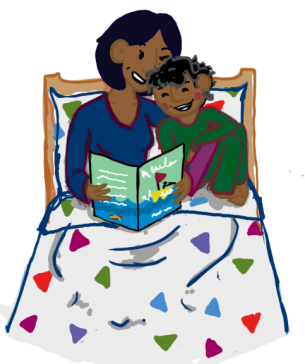 Big Bed Time Read
Borrowing Books
Books will go home on a Friday and are to be  returned on a Wednesday.
Also children can borrow up to five books at a time from their local library!
NI Libraries as an online programme , Rub a Dub Hub, 
specifically for children aged 0-4 and their parents.
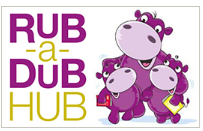 Getting Ready to Learn
[Speaker Notes: Explain routines for accessing books for Big Bedtime Read.


Emphasis that this is not the only source of books!


Remind parents of library facilities with up to five books available at a time for children to borrow.   Also,  make sure that they are aware of the online services including Rub a Dub Hub for 0-4 years.  If you have online access during your session you may wish to view this together.     Here parents will find advice from specialists on a range of issues,   suggested activities and access to a wide range of books.



Encourage parents to help their child build up a personal library of favourite books,  including a book as birthday and Christmas gifts and sourcing from the wide range of suppliers in town,  some at very low cost.]
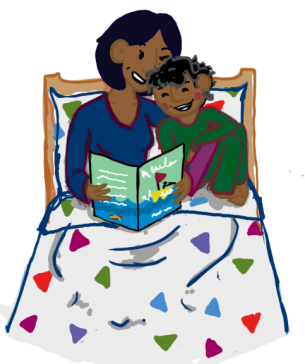 Big Bed Time Read
Rub a dub hub    Library service NI
https://www.librariesni.org.uk/sites/radh/Pages/default.aspx
Getting Ready to Learn